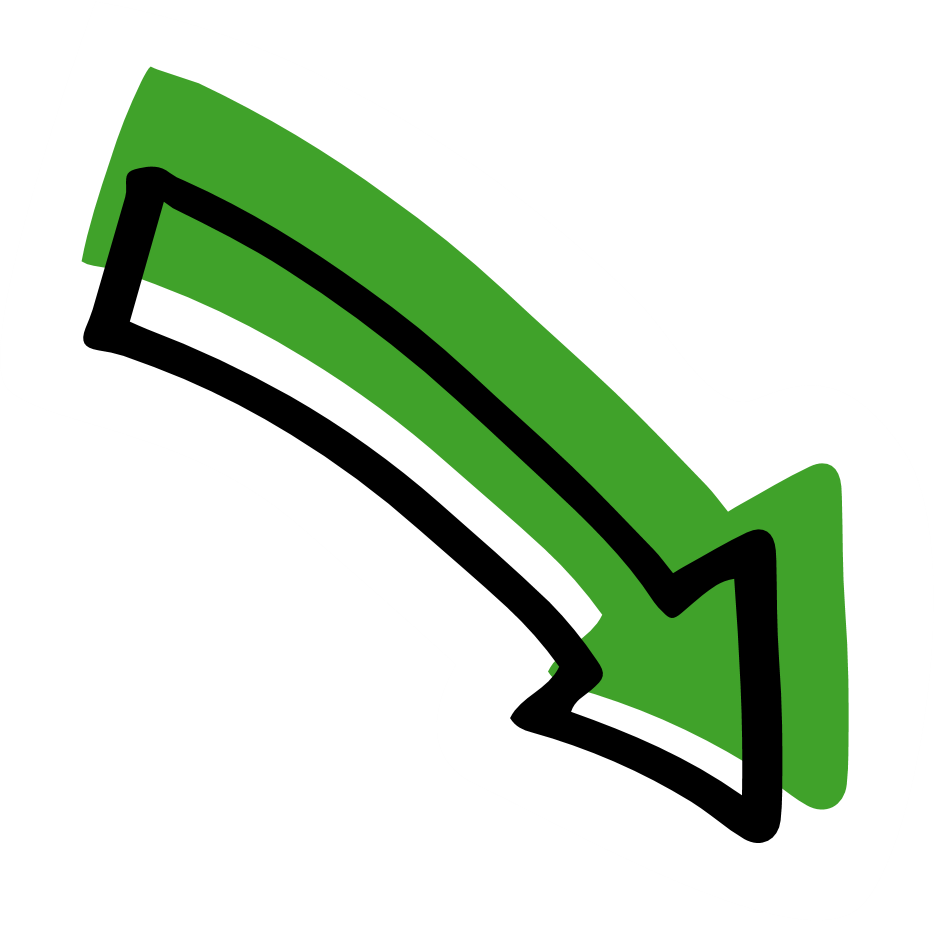 Asthma attack.
First aid champions
Learn how to help someone who is having an asthma attack
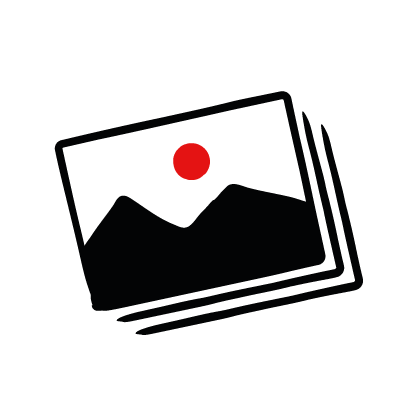 First aid skillsAsthma attack - learn activity
Sequencing activity

Put the images on the next slide in order of how to help someone who is having an asthma attack.


You can look at the ‘how to help’ someone who is having an asthma attack card to help you.
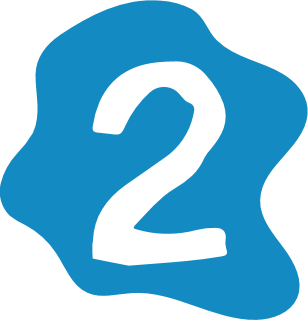 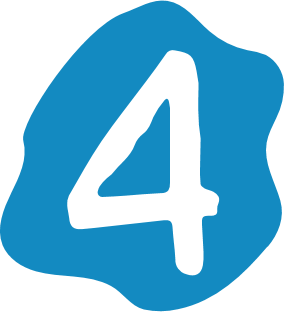 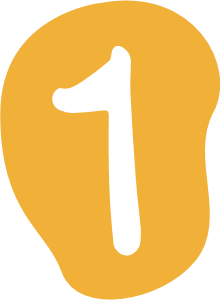 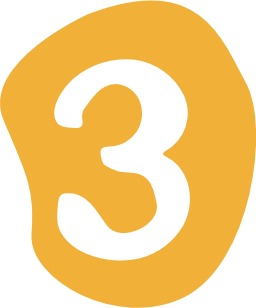 Sequencing skills
2
First aid skillsAsthma attack – learn activityPut the numbers on the images in the order you think would be best to help someone who is having an asthma attack
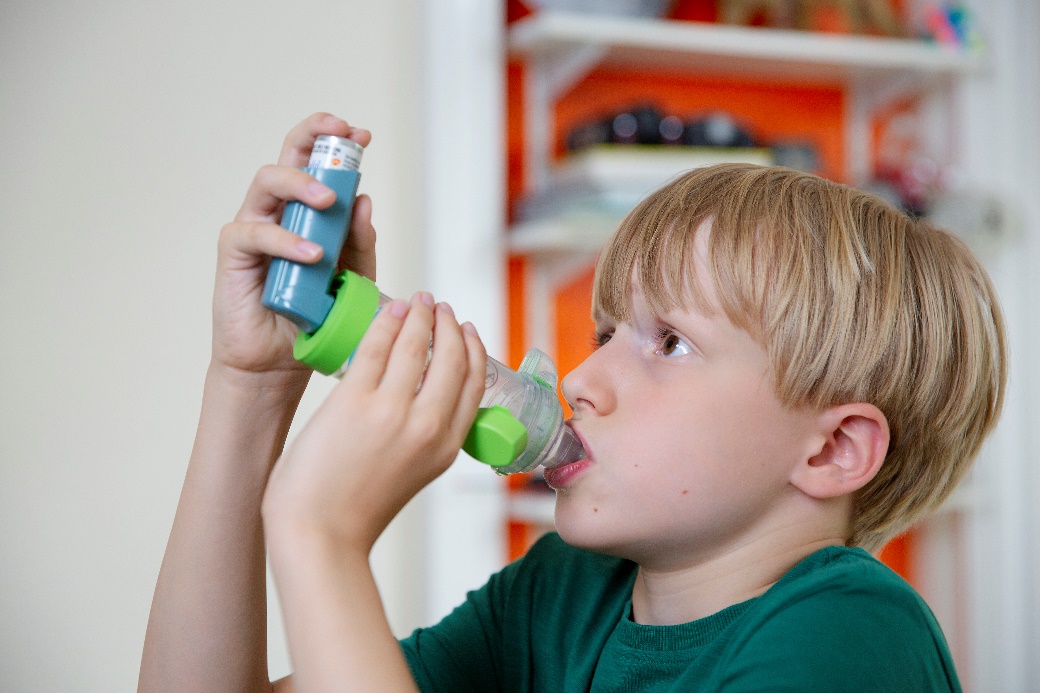 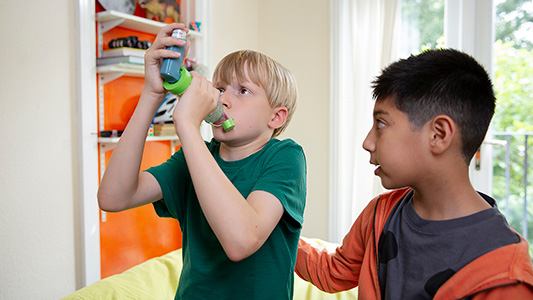 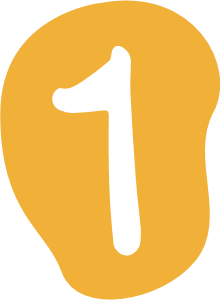 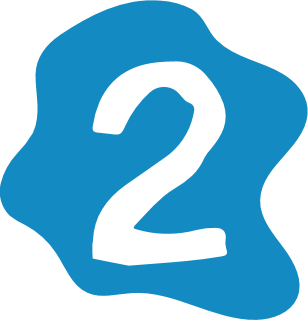 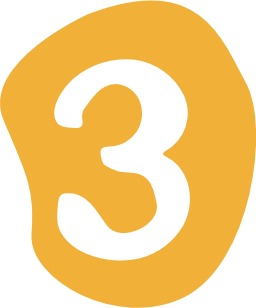 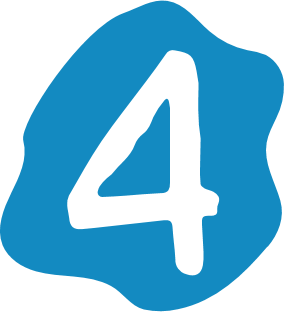 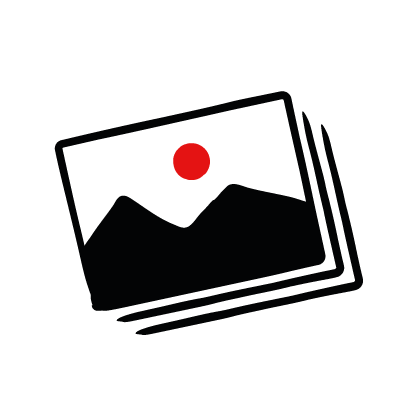 Sequencing skills
3
First aid skillsAsthma attack – learn activityNow see if you got the steps to help in the right order
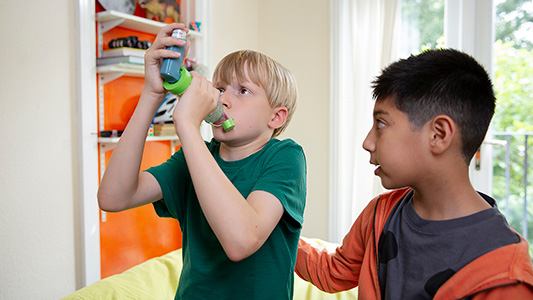 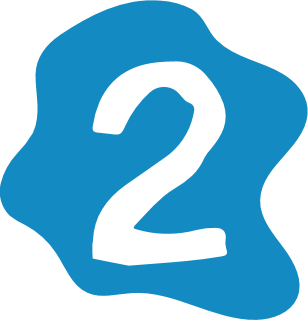 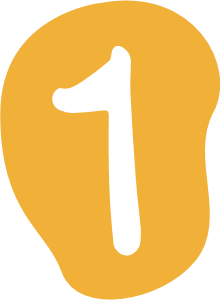 How to help someone who is having an asthma attack

Someone having an asthma attack may find it hard to breathe. They may make a wheezing sound. Help them to sit down and rest in a comfortable position.

Tell them not to worry, and that you are going to help them.
Help them to use their inhaler.
Tell an adult. If there is no adult around call 999.
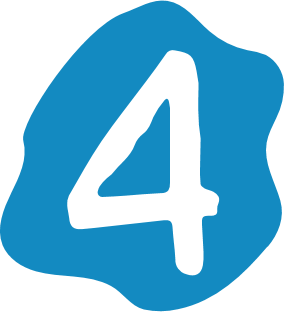 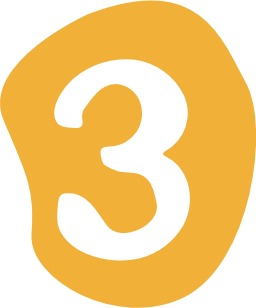 Sequencing skills
4
How to help someone who is having an asthma attack cardRemind yourself of the steps to take to help someone whois having an asthma attack
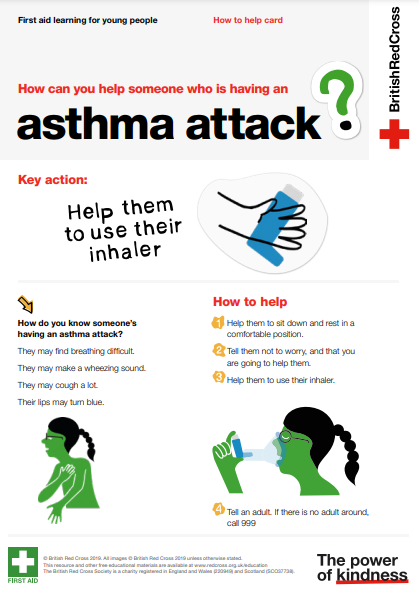 Footer text
5